Free PPT Templates: Allppt.com
You can download professional PowerPoint diagrams for free
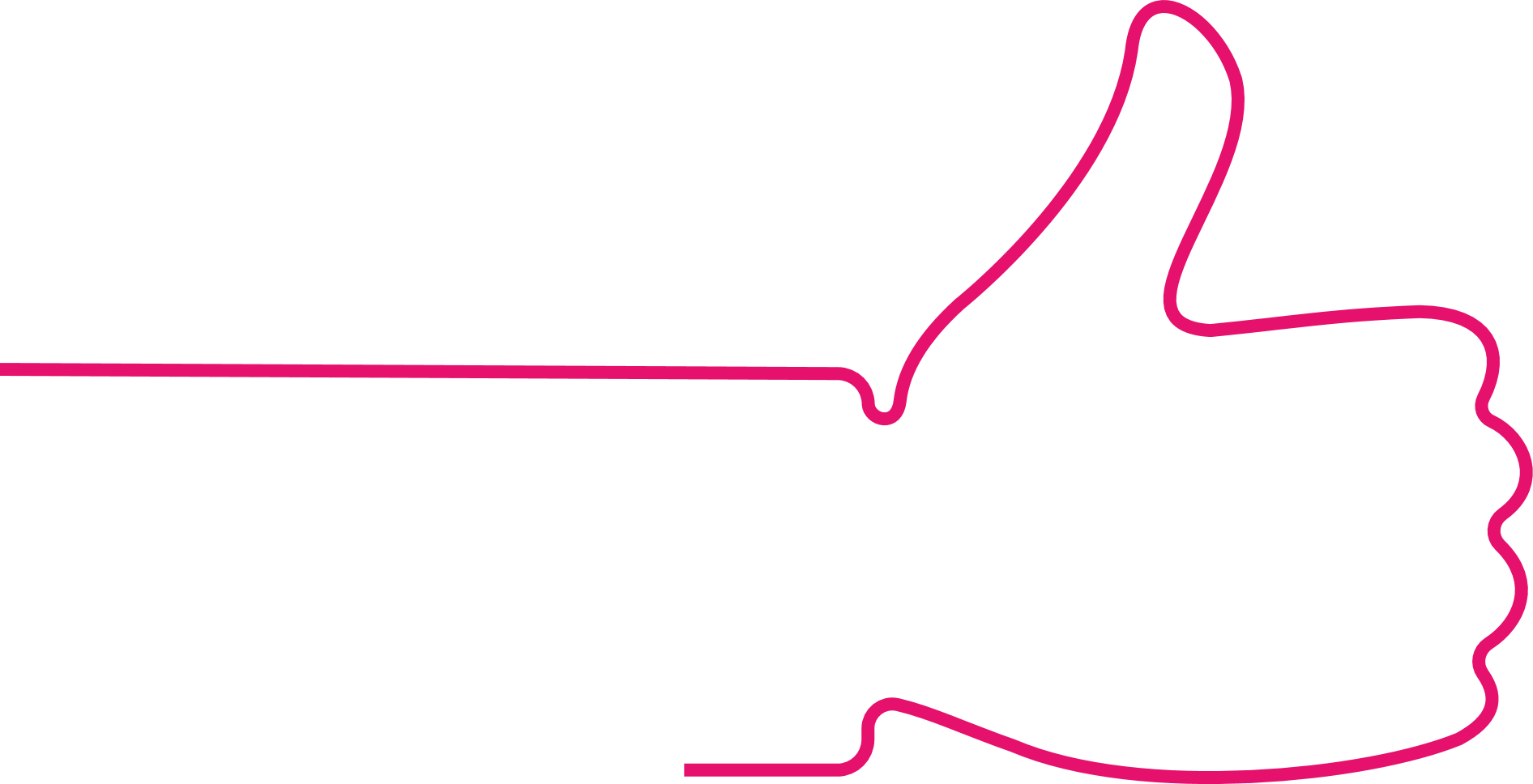 Your Text  Here
Get a modern PowerPoint  Presentation that is beautifully designed. I hope and I believe that this Template will your Time, Money and Reputation. You can simply impress your audience and add a unique zing.
Your Text  Here
Your Text  Here
34%
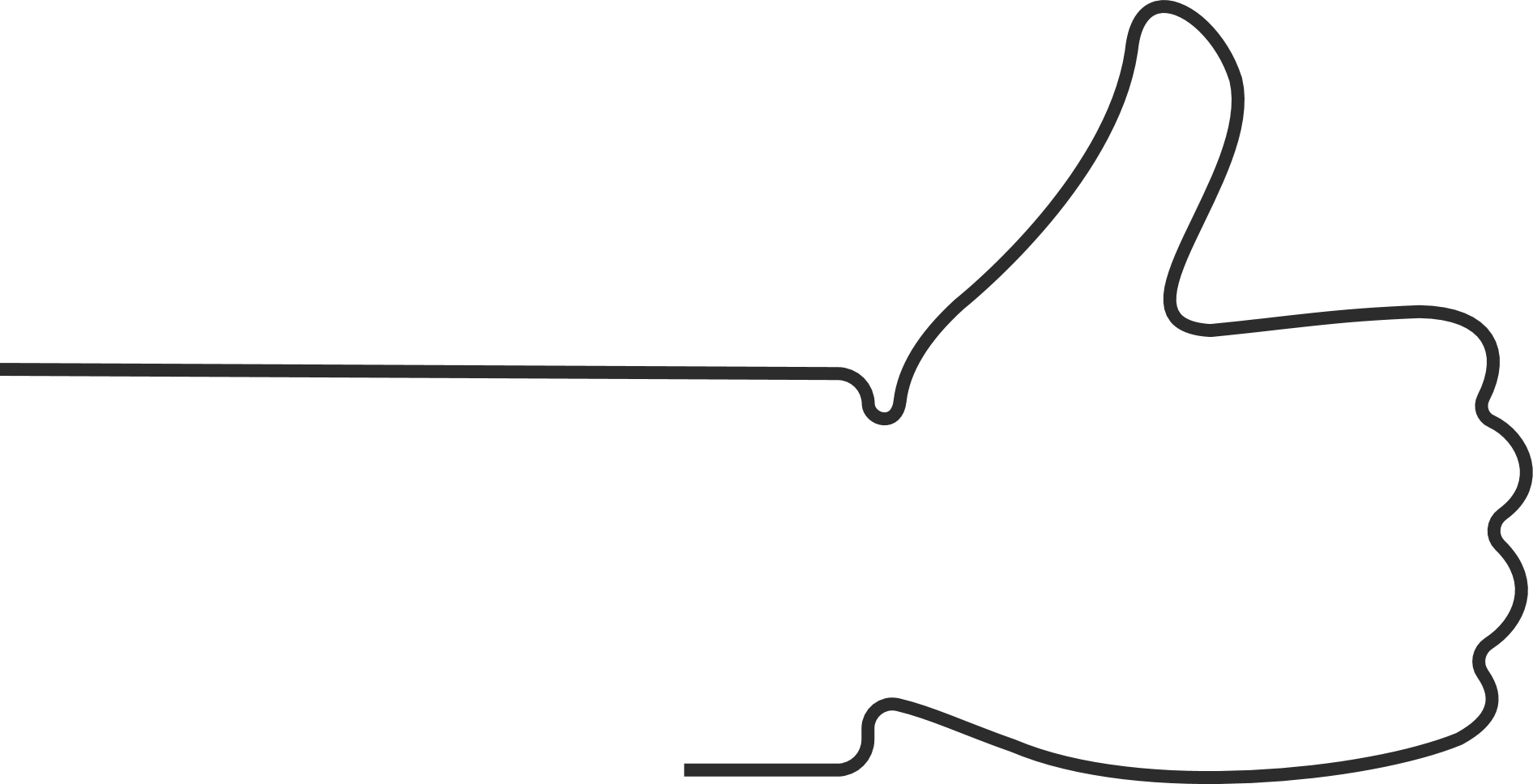 Your Text  Here
Your Text  Here
Your Text  Here
Content  Here
Content  Here
Easy to change colors, photos and Text.
Easy to change colors, photos and Text.
Your Text  Here
52%
Your Text  Here
Get a modern PowerPoint  Presentation that is beautifully designed. I hope and I believe that this Template will your Time, Money and Reputation. You can simply impress your audience and add a unique zing.
www.free-powerpoint-templates-design.com